Story of the  Week
Llama Llama Misses Mama     By A.  Dewdney    Rl 1.6  

Objective: Identify Title, Author, Publisher, Copyright date, setting, main character, conflict, solution, Author’s purpose
Welcome
Library Tour, Rules, Website, Special Events, 
AR Goals, AR Honor Code, Device Responsiblity, 
How to search for a book, 
EBooks
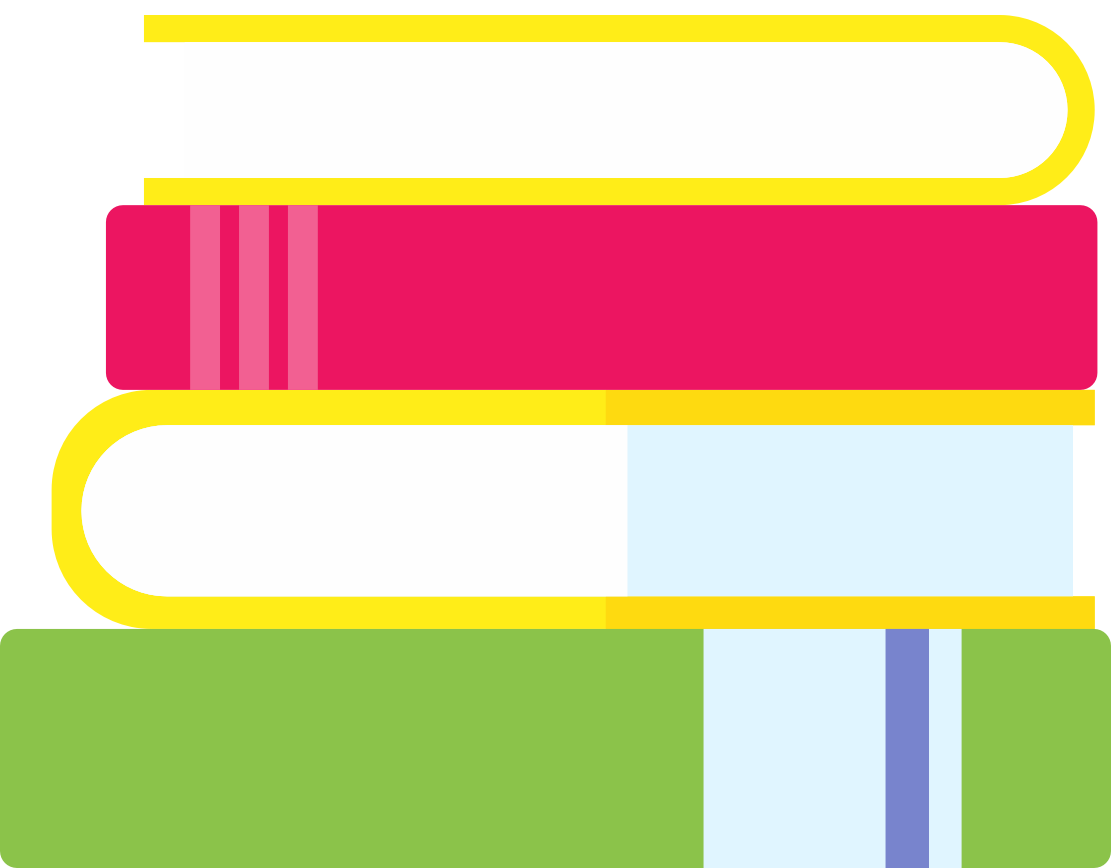